The Computability of Relaxed Data Structures:
Queues and Stacks as Examples
Nir Shavit and Gadi Taubenfeld
Version: August 2015
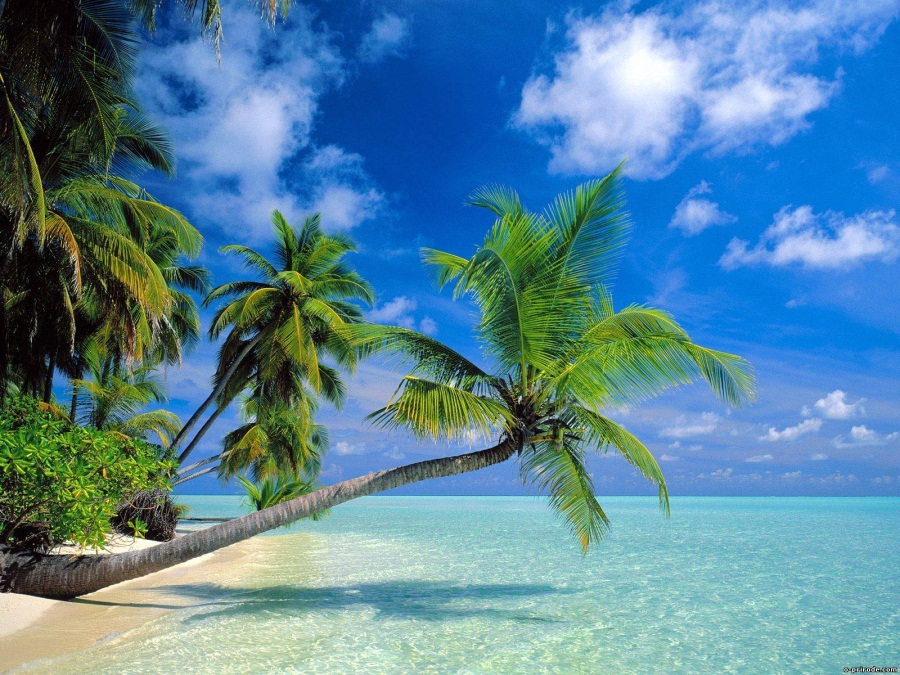 SIROCCO 2015
Gadi Taubenfeld © 2015
relaxed
Semantics of concurrent data structures
This paper
Sequential specification  -- 
              set of legal runs/sequences.
Consistency condition  -- 
	e.g. linearizability,  sequential consistency, …
SIROCCO 2015
Gadi Taubenfeld © 2015
Why to relax ?
Synchronization inherently limits parallelism.
Semantically weaker DS reduce the need from synchronization.
Thus, provides potential to achieve better performance
      and scalability.
There are many published efficient implementations of 
      relaxed data structures. (See related work.)
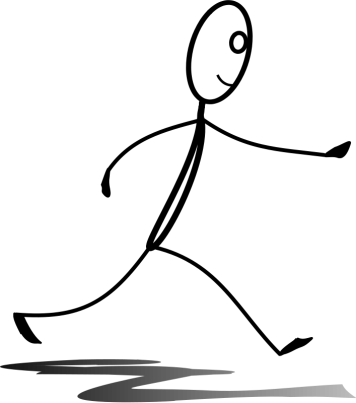 We are interested in computability 
      not complexity.
SIROCCO 2015
Gadi Taubenfeld © 2015
Queue[a,b,c]
peek
c
a
b
enqueue
dequeue
*  -- can insert/remove/return  a value at arbitrary position
0  -- operation not supported
SIROCCO 2015
Gadi Taubenfeld © 2015
Stack[a,b,c]
top
c
a
b
push
pop
SIROCCO 2015
Gadi Taubenfeld © 2015
Queue[a,b,c]
peek
dequeue
enqueue
Queue[1,1,1]    -- traditional FIFO queue
Queue[1,1,0]    -- does not support peek
Queue[1,1,*]    -- peek returns a random value
Queue[*,*,0] = Stack[*,*,0]  -- multiset object
Stack[ 1,0,1]  -- atomic read/write register
SIROCCO 2015
Gadi Taubenfeld © 2015
Consensus Numberknown results
Objects are wait-free & linearizable
SIROCCO 2015
Gadi Taubenfeld © 2015
Relaxing the enqueue operation
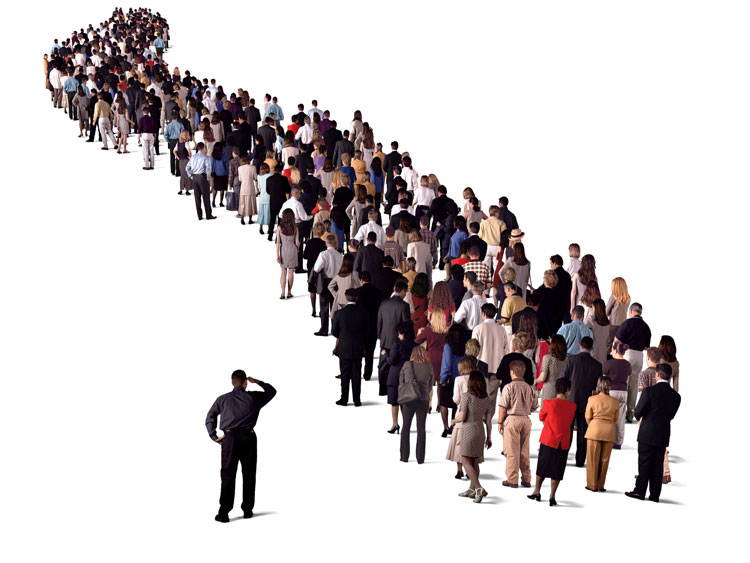 SIROCCO 2015
Gadi Taubenfeld © 2015
Relaxing the enqueue operation
SIROCCO 2015
Gadi Taubenfeld © 2015
Relaxing the enqueue operation
SIROCCO 2015
Gadi Taubenfeld © 2015
Relaxing the enqueue operation
SIROCCO 2015
Gadi Taubenfeld © 2015
Relaxing the enqueue operation
SIROCCO 2015
Gadi Taubenfeld © 2015
Relaxing the enqueue operation
SIROCCO 2015
Gadi Taubenfeld © 2015
Relaxing the peek operation
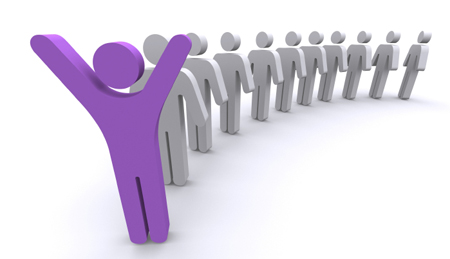 SIROCCO 2015
Gadi Taubenfeld © 2015
Relaxing the peek operation
SIROCCO 2015
Gadi Taubenfeld © 2015
Relaxing the peek operation
SIROCCO 2015
Gadi Taubenfeld © 2015
Relaxing the peek operation
SIROCCO 2015
Gadi Taubenfeld © 2015
Relaxing the dequeue operation
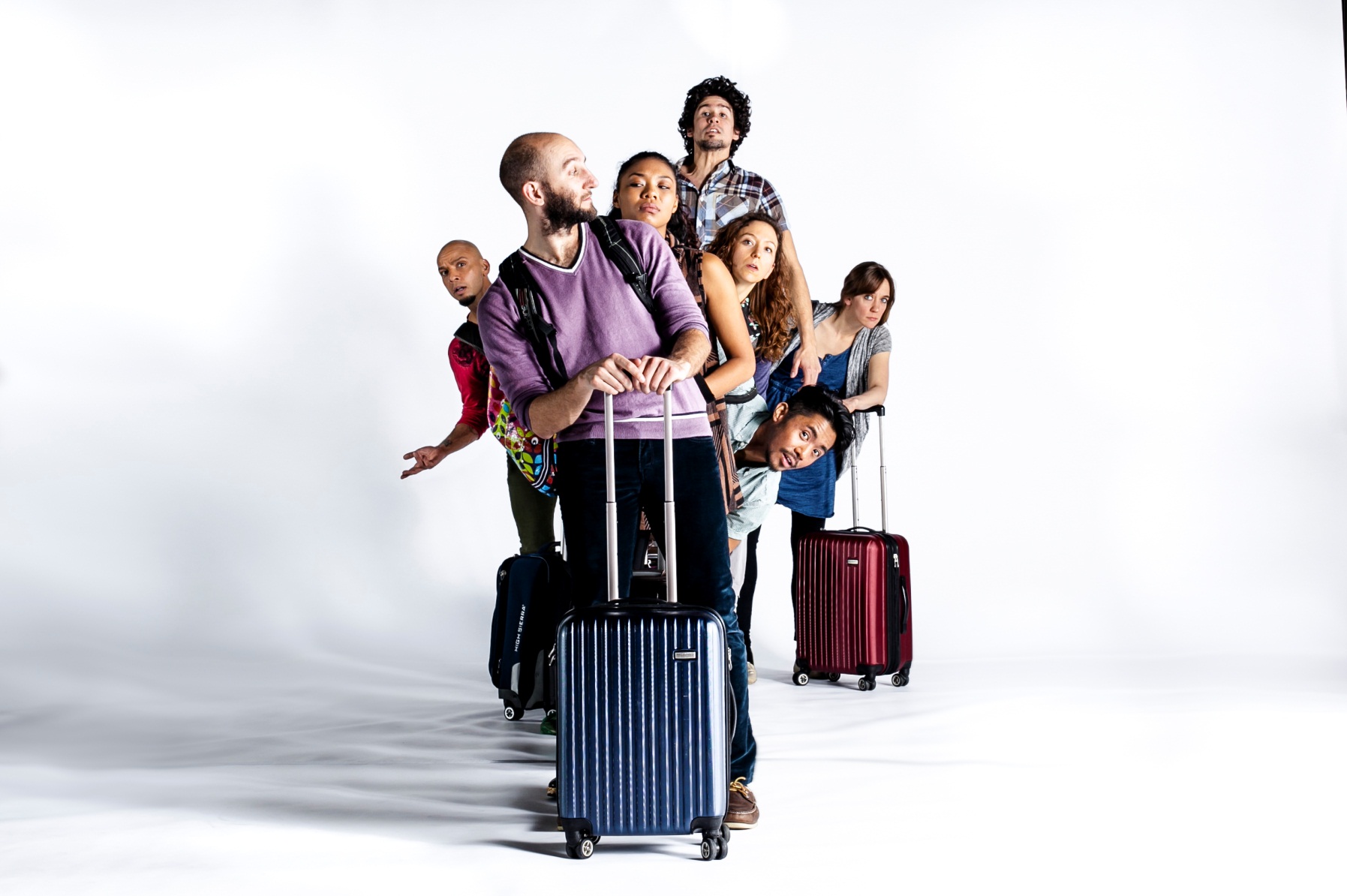 SIROCCO 2015
Gadi Taubenfeld © 2015
Relaxing the dequeue operation
SIROCCO 2015
Gadi Taubenfeld © 2015
Relaxing the dequeue operation
SIROCCO 2015
Gadi Taubenfeld © 2015
Not supporting the dequeue operation
SIROCCO 2015
Gadi Taubenfeld © 2015
Not supporting the dequeue operation
SIROCCO 2015
Gadi Taubenfeld © 2015
Not supporting the dequeue operation
SIROCCO 2015
Gadi Taubenfeld © 2015
Atomic registers vs. relaxed queues
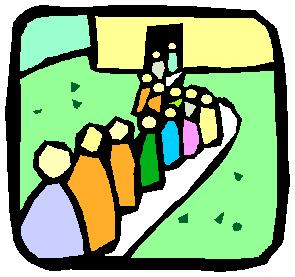 SIROCCO 2015
Gadi Taubenfeld © 2015
Atomic registers vs. relaxed queues
???
yes
Can atomic registers implement … ?
SIROCCO 2015
Gadi Taubenfeld © 2015
Atomic registers vs. relaxed queues
No!!!
yes
Theorem: A queue[a,0,c] has no wait-free implementation from 
atomic registers, for every two positive integers a and c.
SIROCCO 2015
Gadi Taubenfeld © 2015
Discussion
Each one of the infinitely many relaxed objects has one of the following consensus numbers: 1, 2, . Why only three?
Queue is more sensitive than stack to changes in its semantics.
Consider other types of relaxed data structures.
What is the internal structure among relaxed objects with the same consensus number?
     queue[1,1,0] + registers  queue[1,1,2] ?
SIROCCO 2015
Gadi Taubenfeld © 2015
Thank you for listening
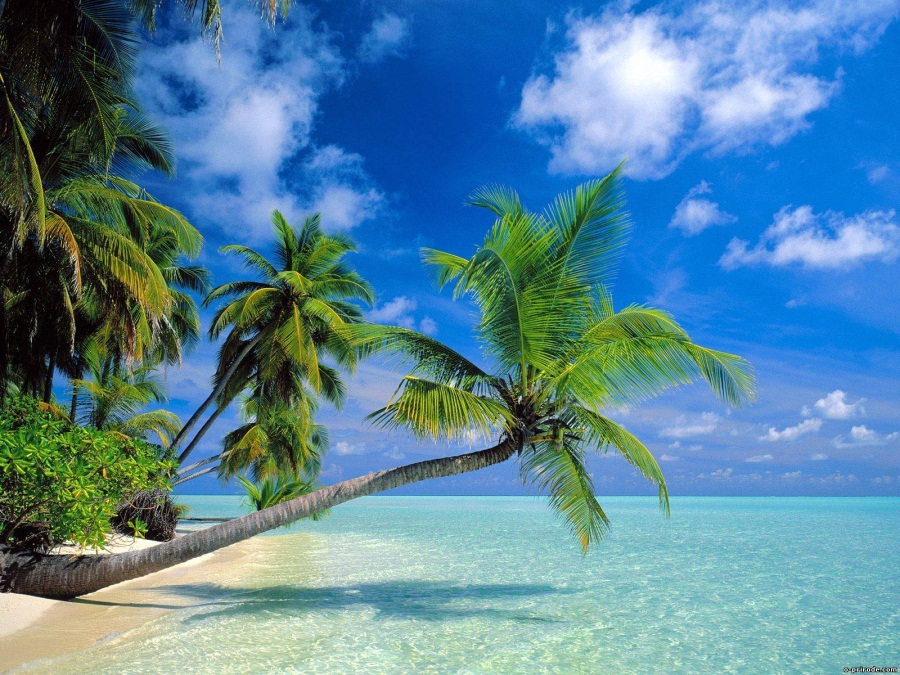 SIROCCO 2015
Gadi Taubenfeld © 2015